Про опитування здобувачів першого (бакалаврського), другого (магістерського), третього (освітньо-наукового) рівнів вищої освіти денної та заочної форм навчання щодо якості освітніх програм
Доповідачка – керівниця відділу забезпечення якості                     освіти Черкашина Т.
Анонімне опитування на платфрмі KSU24 для здобувачів першого (бакалаврського) рівня вищої освіти денної та заочної форм навчання
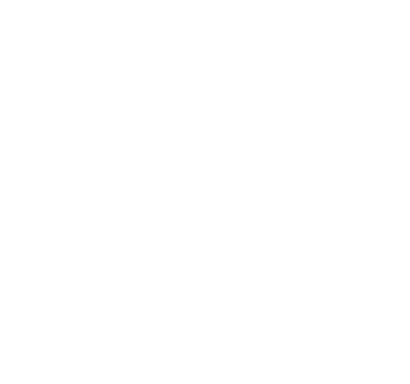 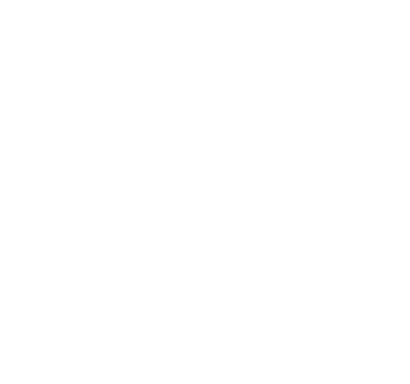 Рівень залученості здобувачів за факультетами університету(денна форма навчання)
Рівень залученості здобувачів за факультетами університету(заочна форма навчання)
Наскільки відповідає зміст освітньої програми, на якій Ви навчаєтеся, Вашим очікуванням?
Чи забезпечує, на Вашу думку, змістове наповнення освітньої програми (освітні компоненти/ навчальні дисципліни) якісне навчання?
Загальні рекомендації та побажання здобувачів першого (бакалаврського) рівня вищої освіти
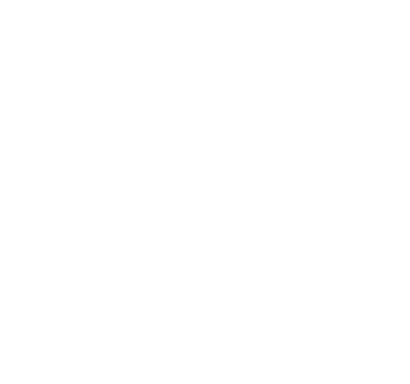 Розглянути можливість збільшення практичних занять і завдань для підсилення практичної підготовки з дисциплін професійного спрямування.

Розглянути можливість збільшення кількості творчих завдань  відповідно спеціальності.
 
Бажано повноцінне проведення практичних і лекційних занять у малокомплектних групах.

Осучаснити деякі освітні компоненти.  

Переглянути підхід до викладання теоретичних дисциплін, зробивши їх більш інтерактивними та прикладним. 

Звернути увагу на дублювання деяких дисциплін на одній освітній програмі.  

Зменшити кількість ДВВ загального циклу на користь фахових дисциплін.
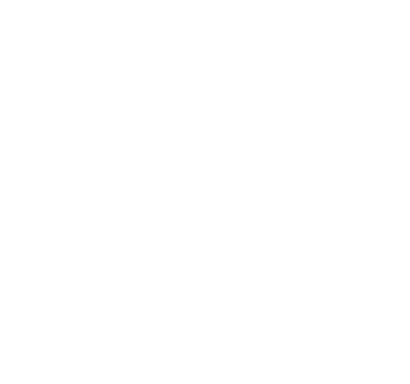 Анонімне опитування на платфрмі KSU24 для здобувачів другого (магістерського) рівня вищої освіти денної та заочної форм навчання
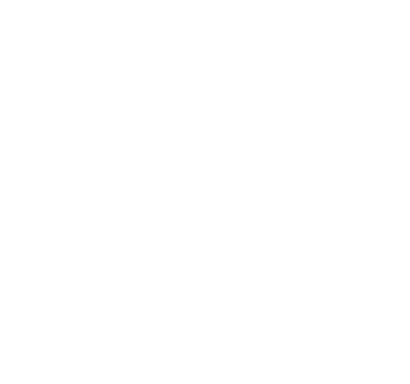 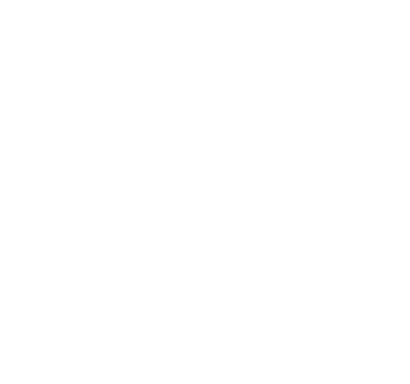 Рівень залученості здобувачів за факультетами університету(денна форма навчання)
Рівень залученості здобувачів за факультетами університету(заочна форма навчання)
Наскільки відповідає зміст освітньої програми, на якій Ви навчаєтеся, Вашим очікуванням?
Чи забезпечує, на Вашу думку, змістове наповнення освітньої програми (освітні компоненти/ навчальні дисципліни) якісне навчання?
Загальні рекомендації та побажання здобувачів другого (магістерського) рівня вищої освіти
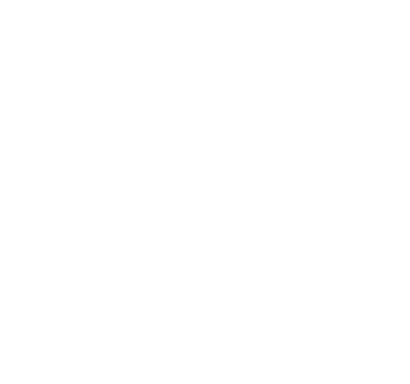 Розглянути можливість збільшення практичних занять і завдань для підсилення практичної підготовки з дисциплін професійного спрямування.

Більш широко використовувати інформаційні інструменти та ресурси. 

Оновити та осучаснити деякі види робіт.

Збільшити кількість фахових дисциплін.
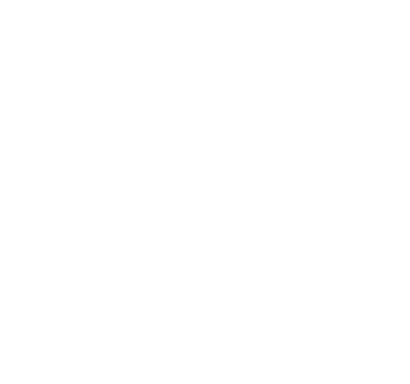 Анонімне опитування на платфрмі KSU24 для здобувачів третього (освітньо-наукового) рівня вищої освіти денної, заочної/вечірньої форм навчання
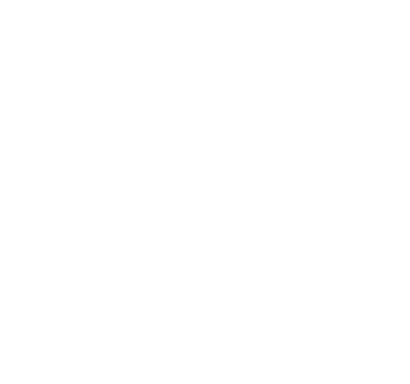 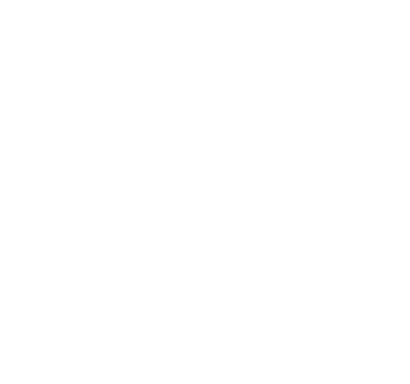 Рівень залученості здобувачів за освітньо-науковими програмами
Чи відповідає зміст навчальних дисциплін Вашим науковим інтересам?
Чи достатній, на Вашу думку, зміст (набір дисциплін) ОНП для успішної наукової роботи?
Чи реалізовується за Вашою ОНП вільний вибір дисциплін?
Чи виникають у Вас труднощі під час складання сесії?
Загальні рекомендації та побажання здобувачів третього (освітньо-наукового) рівня вищої освіти
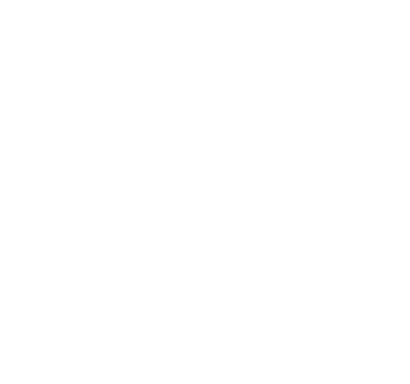 Додати більше практичних занять. 
Можна додати як додаток до практичної підготовки можливість асистувати викладачам під час викладання.
Збільшити фахову складову ОНП.
Деякі курси викладати англійською.
Систематизувати доступні матеріали в рамках однієї платформи, покращити навігацію серед доступних матеріалів до самостійного опрацювання 
Ввести практику дискусій з викладачами задля підготовки до захисту статей і дисертації.
 Потрібно більше використовувати можливості платформи KSU24 (деякі викладачі не використовують на 100%, не всі викладачі володіють навичками роботи з цією платформою.
Розширити функціонал даної платформи (наприклад, пряме листування з викладачами, актуальний розклад будь-яких зустрічей тощо).
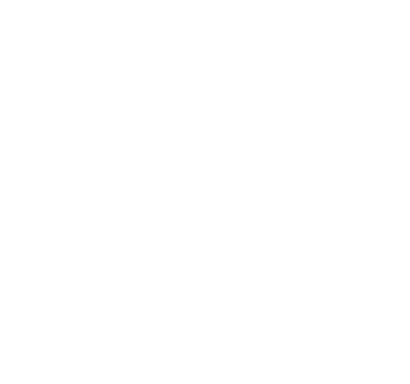 Динаміка залученості здобувачів до опитування щодо якості освітніх програм
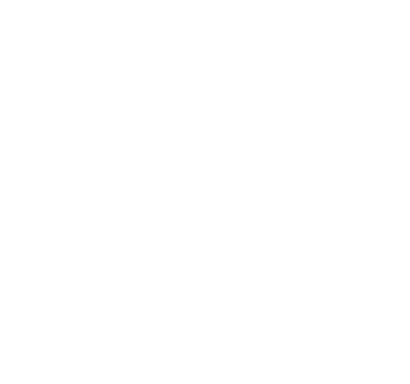 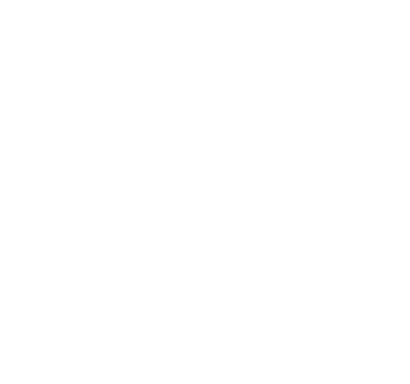 Про опитування здобувачів першого (бакалаврського), другого (магістерського), третього (освітньо-наукового) рівнів вищої освіти денної та заочної форм навчання щодо якості освітніх програм
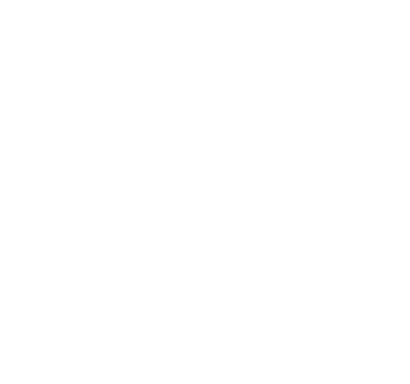 ПРОЄКТ РІШЕННЯ:

1. Затвердити результати опитування здобувачів першого (бакалаврського), другого (магістерського), третього (освітньо-наукового) рівнів вищої освіти денної та заочної/вечірньої форм навчання щодо якості освітніх програм.
2. Гарантам ОП:
-  розглянути та обговорити результати опитування здобувачів на засіданнях кафедр, засіданнях робочих груп ОП, вчених радах факультетів, за обґрунтованої необхідності, врахувати результати опитувань при плановому перегляді освітніх програм протягом квітня 2025 року;
- відповідно до цільових показників Херсонського державного університету, до 31 грудня 2025 року забезпечити залученість здобувачів до анонімних опитувань не менше 60%.
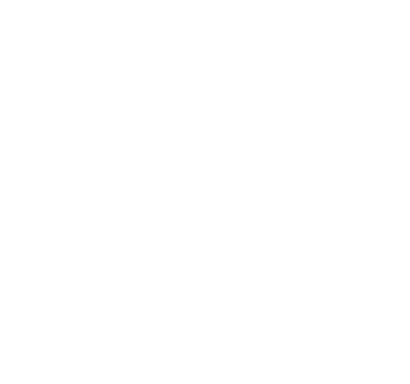